Формирование жизненных компетенций обучающихся с ОВЗ в процессе использования песочной терапии.
Из опыта работы педагога- психолога
МАОУ  СОШ  №1   г. Кушва
Шитовой Л. Н.
Учащиеся 
МАОУ СОШ №1  
 (1162 человека)
Условная норма 
(1136 человек)
Дети  с ОВЗ 
(36 человек)
Дети с ОВЗ
Дети с  ЗПР 
12 чел.
Умеренная и тяжелая степень УО
10 чел.
Легкая степень УО
16 чел.
Сопутствующие заболевания
1 ребенок имеет синдром Дауна;
 2 ребенка с ДЦП;
нарушения слуха – 2 учащихся;
нарушения зрения – 5 человек;
нарушения речи – 7 человек, 2 неговорящих;
психопатоподобный   синдром – у 2 детей;
энурез – 2 человека; 
эпи- синдром – 2 человека;
Основные проблемы детей с ОВЗ
нарушении их связи с окружающим миром, в ограниченной мобильности, бедности контактов со сверстниками и взрослыми, 
в ограничении общения с природой, недоступности ряда культурных ценностей, 
социализация крайне затруднена,
испытывают затруднения при оформлении адекватного речевого высказывания.
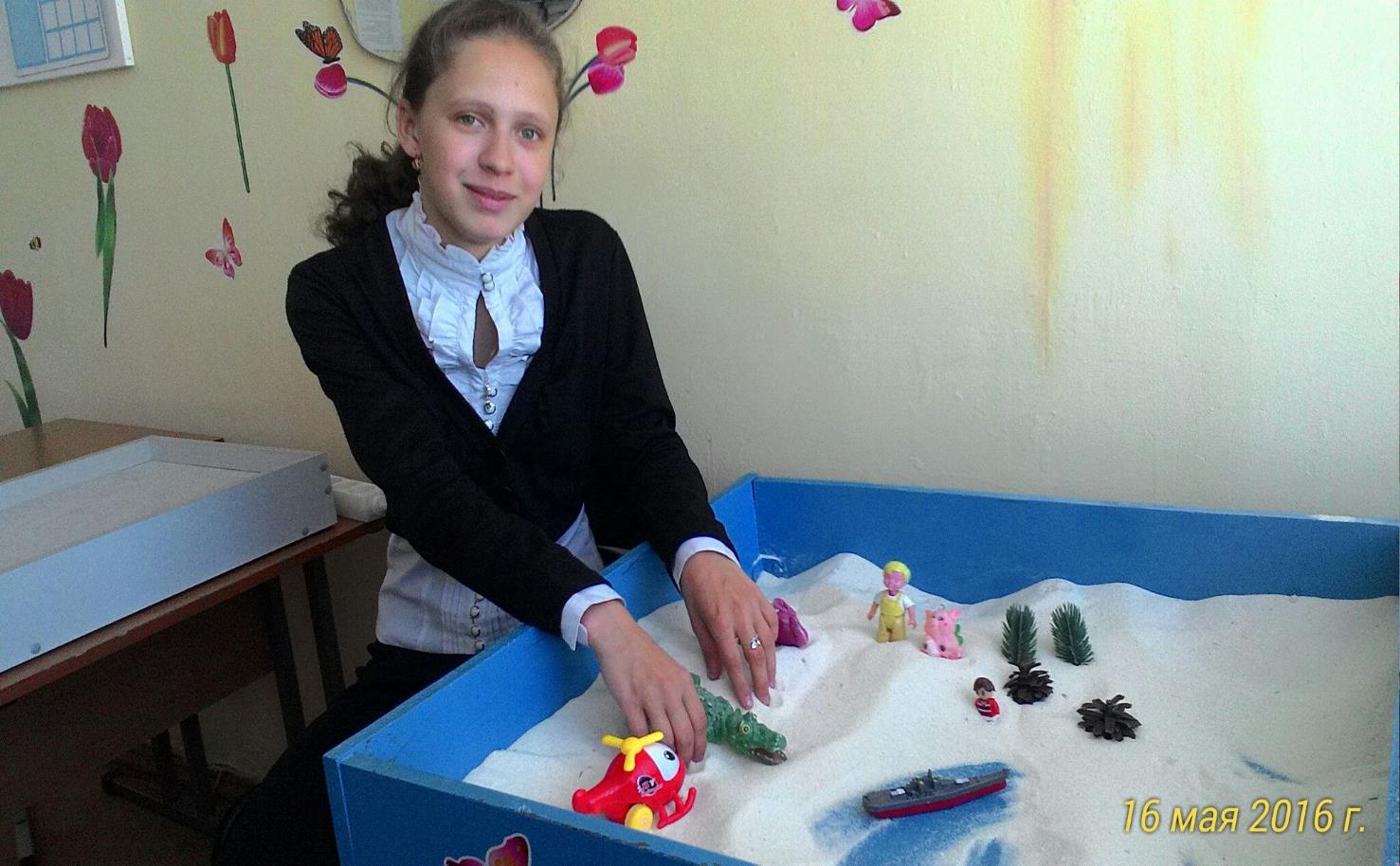 Фото
Задачи песочной терапии
развить более позитивную Я-концепцию;
 помочь стать более ответственным в своих действиях и поступках;
 сформировать большую способность к самопринятию;
 научить в большей степени полагаться на самого себя;
 помочь овладеть чувством контроля;
развить сензитивность к процессу преодоления трудностей;
 развить адекватную самооценку и обрести веру в самого себя.
Формы и варианты песочной терапии
с целью диагностики;
с целью оказания первичной психологической помощи;
в процессе краткосрочной психотерапии;
в процессе долгосрочного психотерапевтического воздействия.
Основные направления работы с песком
Цикл 1 - ориентировочный
Цикл 2 - переход от предметно-манипулятивной игры к сюжетно-ролевой
Цикл 3 - переход к самостоятельным действиям
Цикл 4 - подготовка к самостоятельной жизни
Список музыкальных произведений: 
П. И. Чайковский. Музыка из балета «Щелкунчик». 
А. Л. Вивальди. Времена года. 
П. И. Чайковский. Времена года. 
В. А. Моцарт. Симфонии и серенады. 
В. Шуман. Сонаты и пьесы. 
Л. Бетховен. Лунная соната. 
Н. Паганини. Каприччо. 
И. С. Бах. Арии.
 Р. Вагнер. Полет валькирии. 
П. И. Чайковский. Музыка из балета «Лебединое озеро». 
К. Дебюсси. Лунный свет. 
А. Корелли. Симфонии и сонаты.
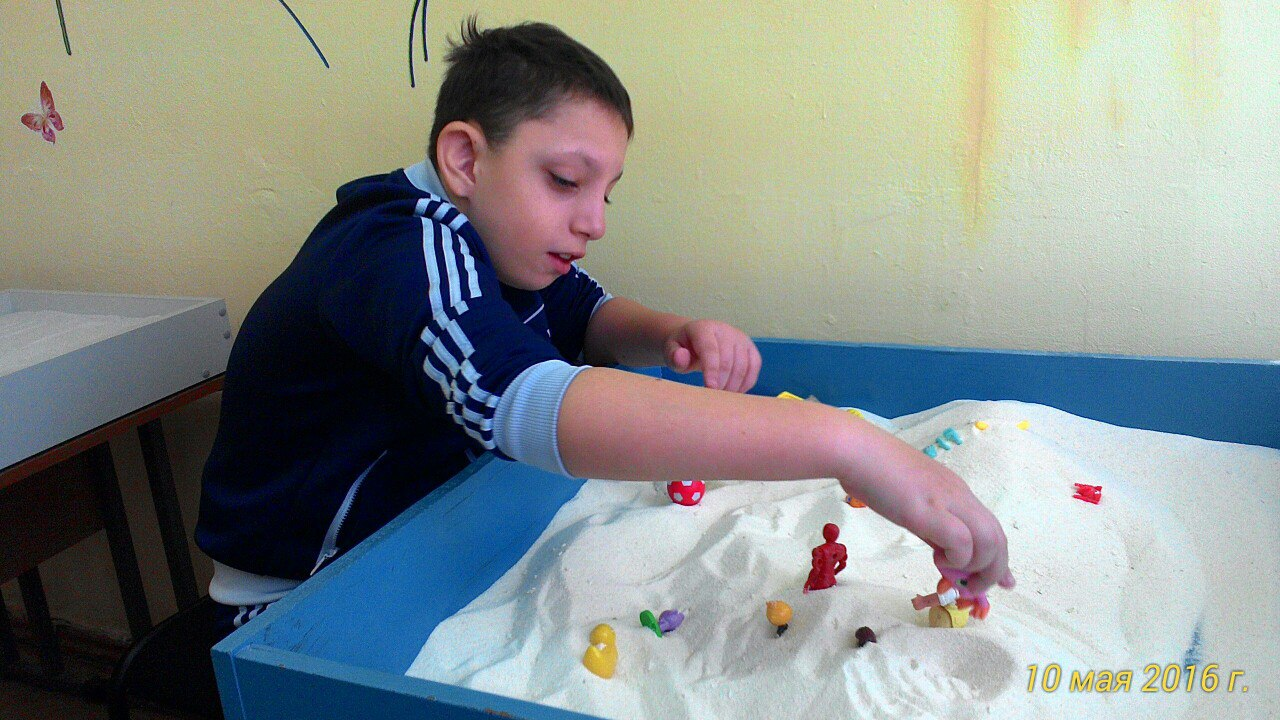 Фото песочницы
Знакомство с песком
Закапывание в песок своих рук
Посыпание, пересыпание песка из руки на руку или из емкости в емкость.
Отпечатки наших рук. Детям нравится делать отпечатки ладошек, изображать пальчиками следы животных (прошел медведь кулачками или слон, зайка – пальчиками….)
Знакомство с песком
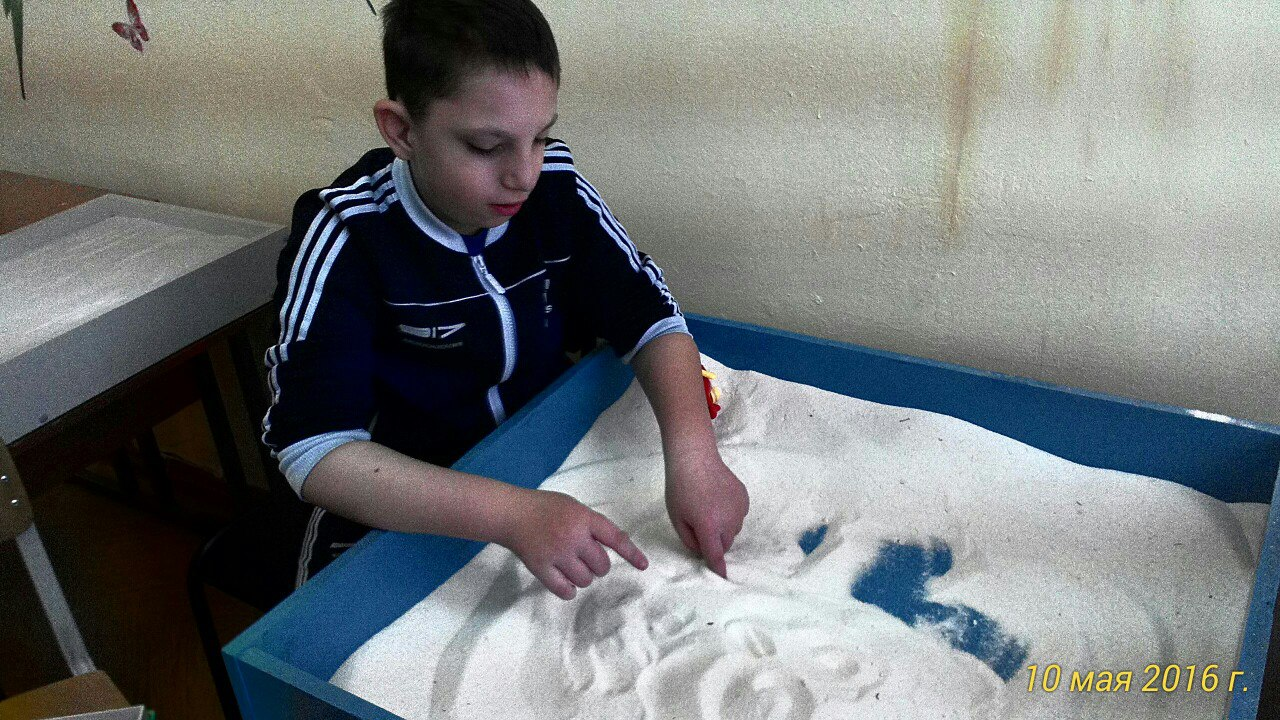 Фото ребенка с руками в песке
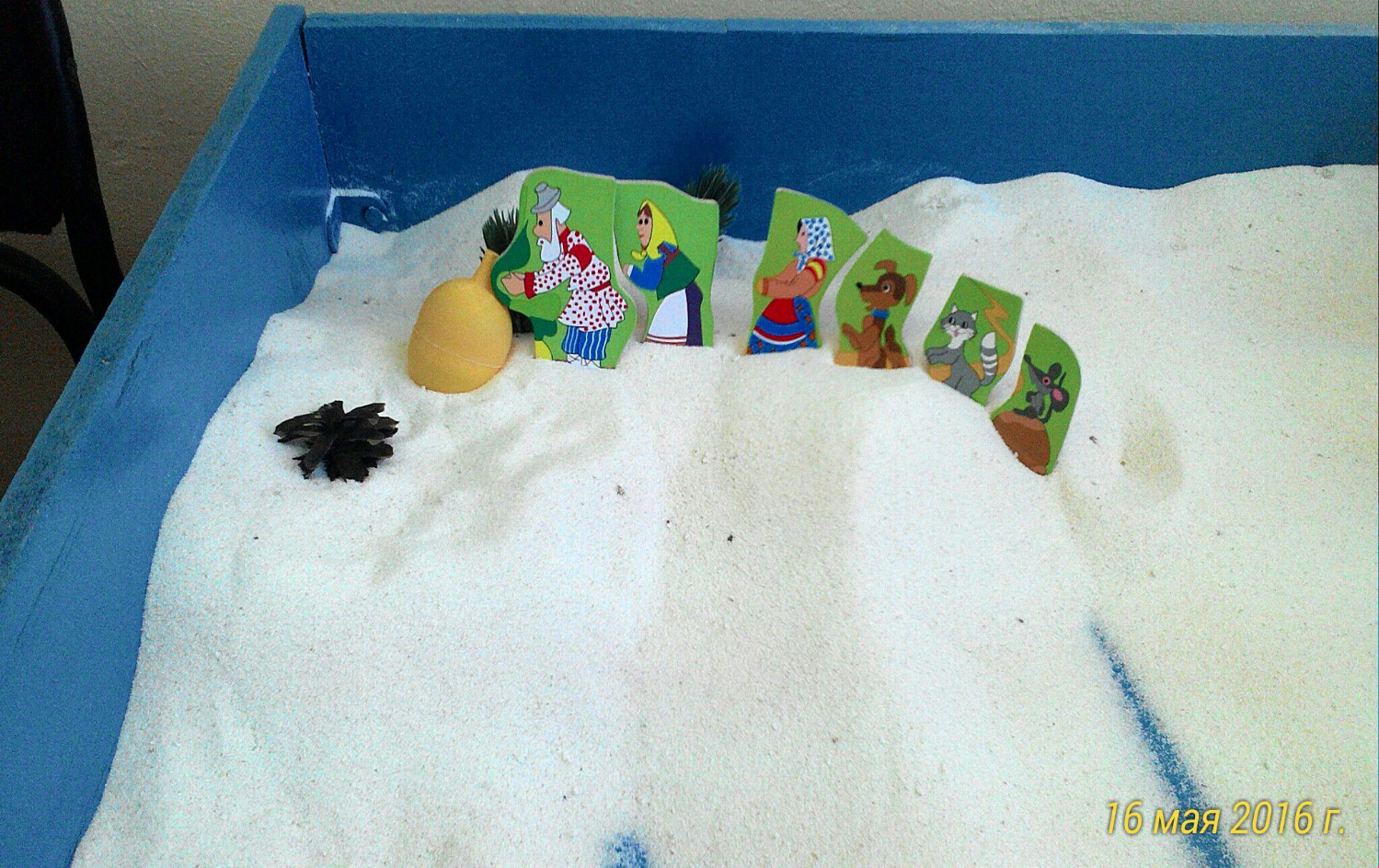 Игры с песком разнообразны:
Обучающие
Познавательные
Проективные
Развивающие интеллектуальные способности
Развивающие  тактильно-кинестетическую чувствительность, мелкую моторику.
Способствующие развитию коммуникативных навыков, эмоционально-волевой сферы
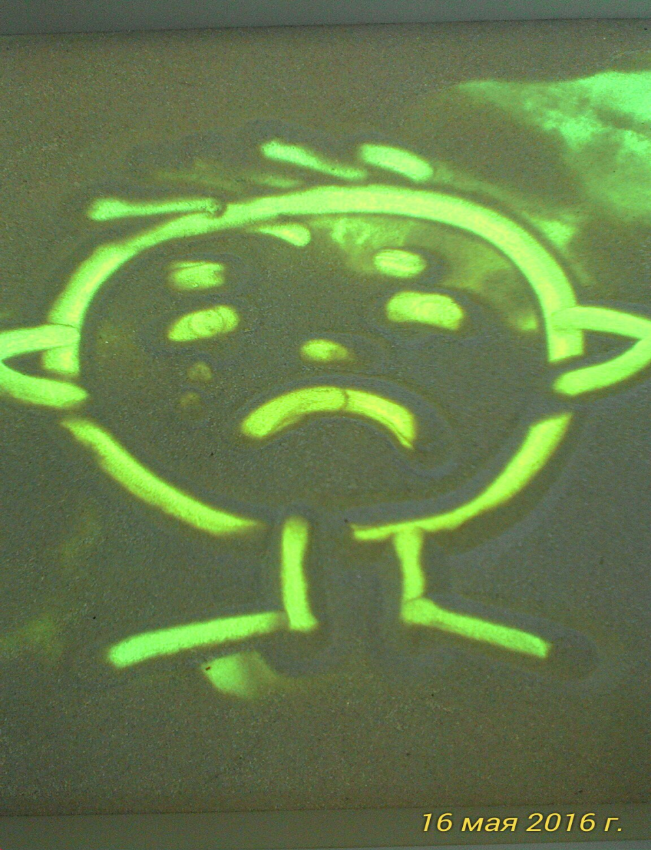 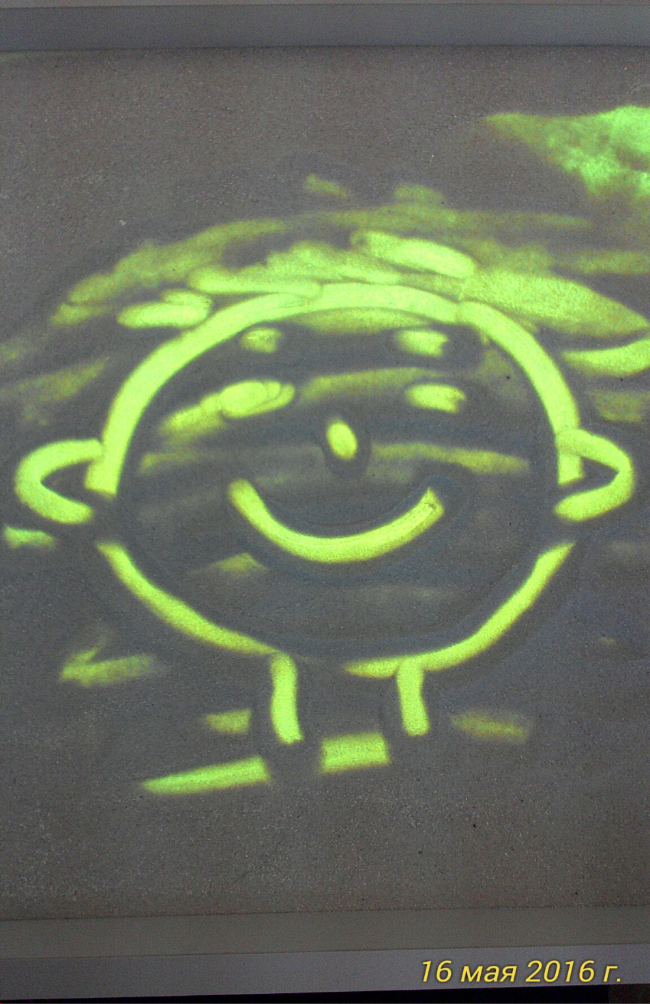 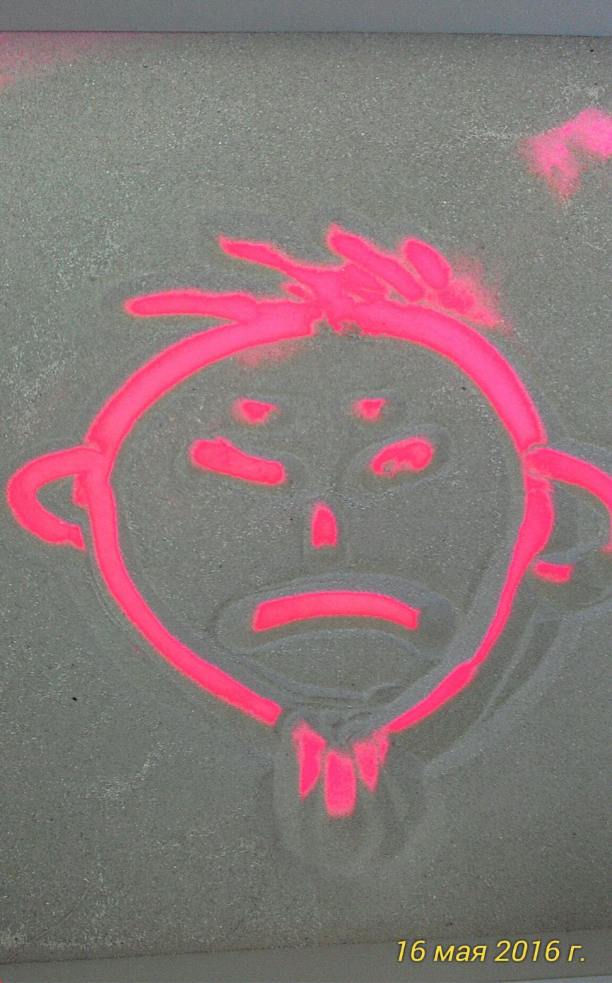 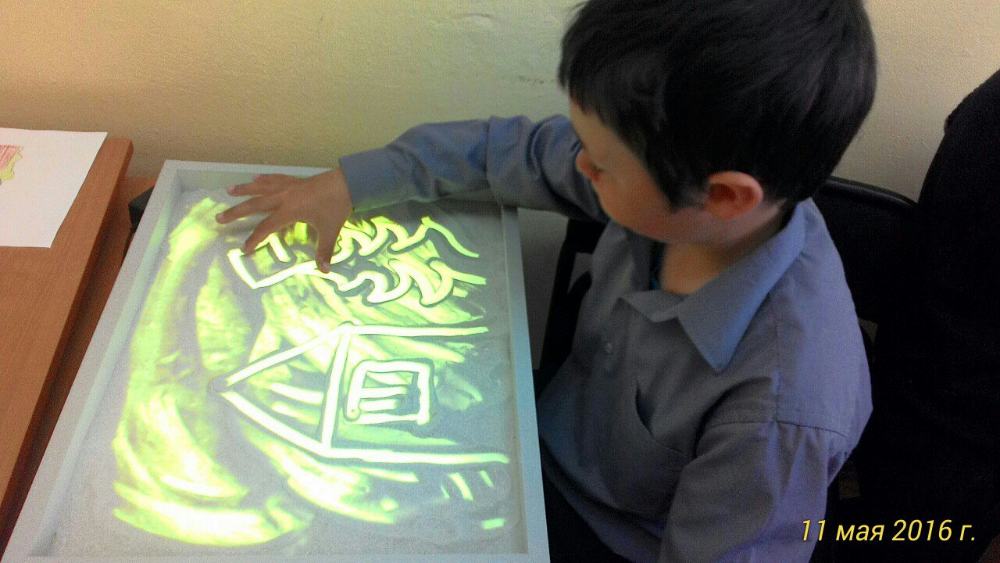 Преимущества песочной терапии в работе с детьми с ОВЗ:
развивает тактильно-кинестетическую чувствительность и мелкую моторику рук,
 повышает мотивацию и интерес к деятельности,
 стабилизирует эмоциональное состояние, 
 расширяет словарный запас, 
развивает все познавательные функции, 
 совершенствуют коммуникативные навыки.
«Игра имеет важное значение в жизни ребёнка, имеет то же значение, какое у взрослого имеет деятельность, работа, служба. Каков ребёнок в игре, таков во многом он будет в работе, когда вырастет. Поэтому,  воспитание будущего деятеля происходит, 
прежде всего, в игре»
А. С. Макаренко